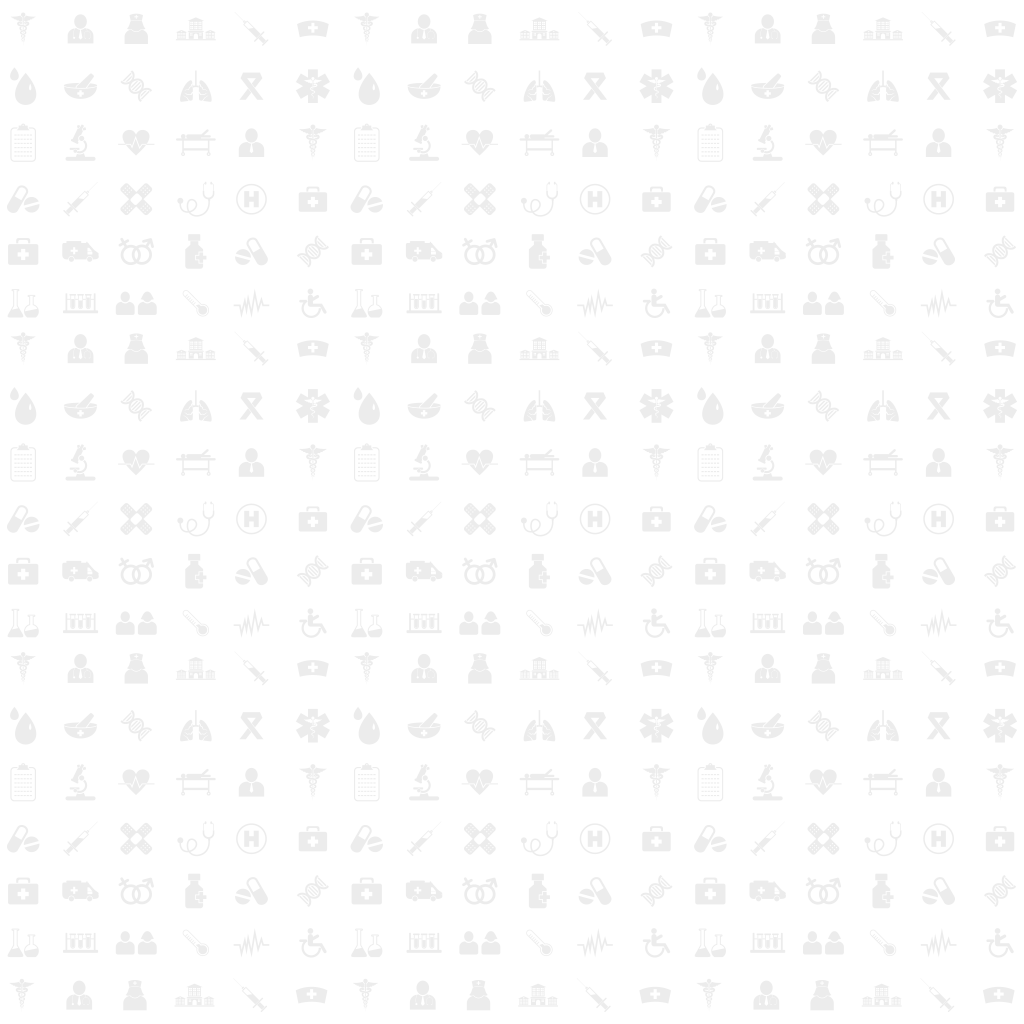 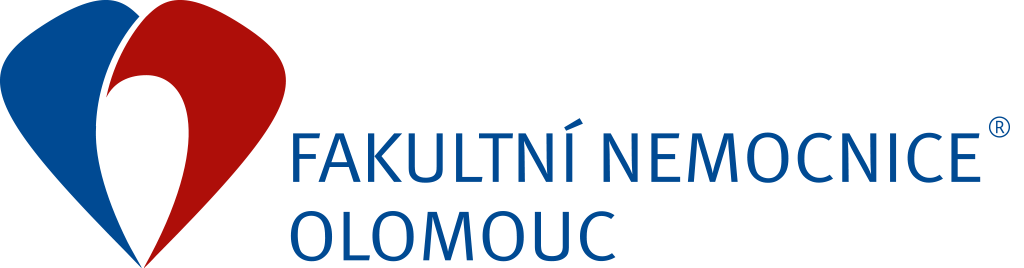 Prezentace zprávy 
o zásadních kontrolních zjištěních 

MZ ČR 16. 4. 2024
FAKULTNÍ NEMOCNICE OLOMOUC
Přednášející:
Mgr. Veronika Hemzová, vedoucí oddělení kontroly Ministerstva zdravotnictví
Ing. Světlana Pacasová
Mgr. Viktor Klimeš
Mgr. Lukáš Gajárek.
Přítomni:
Oslovení zástupci přímo řízených organizací Ministerstva zdravotnictví.

Obsah:
Seznámení se zásadními kontrolními zjištěními z veřejnosprávních kontrol vykonaných v letech 2020 – 2023.
Porušení rozpočtové kázně
Nákupy – VZMR
Registr smluv
Bonusy
www.fnol.cz
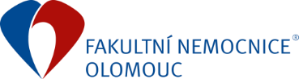 I. Porušení rozpočtové kázně                               Ing. Světlana Pacasová
1. Neprokázání, jak byly peněžní prostředky použity
Jednání, které může naplňovat znaky porušení rozpočtové kázně ve smyslu ust. § 44 odst. 1 písm. e) rozpočtových pravidel – neprokázání, jak organizace použila peněžní prostředky (neoprávněné použití peněžních prostředků, nelze-li prokázat, jak byly peněžní prostředky použity). 
K prokázání je organizace povinna doložit faktickou realizaci předmětu plnění od deklarovaného dodavatele ve sjednaném rozsahu, kvalitě a čase - účetními doklady a auditní stopou vytvořenou v průběhu předběžné řídící kontroly. 

Smlouvy s paušální úhradou – např. měsíční - za každý měsíc musí být uvedeno za co konkrétně. 
Z výčtu činností ve smlouvách, fakturách či v přílohách faktur je zřejmé, že se jedná o:
spektrum činností různého druhu, s obecně stanoveným rozsahem, o činnosti bez konkrétně určeného rozsahu, které mají být poskytovány v různých či nesjednaných časových úsecích;
Př. ekologický specialista (1x za rok školení, poradenství, evidence o produkci odpadů, vedení a aktualizace dokumentace o činnosti, zpracování tabulek na označení nádob a listů k nebezpečným odpadům…). 
Jednotlivé poskytnuté činnosti , jejich rozsah a ceny nebyly rozúčtovány. Mimo faktury s měsíční paušální částkou nebyly doloženy konkrétní výstupy z činností, za které byly peněžní prostředky vynaloženy.  

činnosti stejného druhu, jejich rozsah není každý měsíc stejný a současně není stanovena jednotková cena;
      Př. služby daňového poradce za měsíční paušální částku.
      Mimo faktury s měsíční paušální částkou nebyly doloženy konkrétní výstupy z činností, za které byly peněžní prostředky vynaloženy.
činnosti stejného druhu, jejich rozsah je každý měsíc stejný
      Př. úklidové služby – přesně definované druhy jednotlivých činností, jejich rozsah a periodicita.
Mimo faktury s měsíční paušální částkou nebylo žádným způsobem doloženo, že sjednané a fakturované služby organizace skutečně obdržela, ve sjednaném rozsahu, kvalitě a čase.  

U paušálních částek účetními doklady obsahujícími pouze vyfakturovanou paušální částku nelze prokázat skutečnost, jak byly peněžní prostředky vynaloženy. Pokud organizace nedoloží ani jinými důkazními prostředky (než fakturu obsahující měsíční paušální částku) jaký konkrétní druh předmětu plnění a v jakém rozsahu byl za fakturovanou paušální cenu poskytnut, platí, že nebylo prokázáno jak byly peněžní prostředky použity ve smyslu ust. §3 písm. e) rozpočtových pravidel.
2. Porušení povinnosti stanovené právním předpisem
Jednání, které může naplňovat znaky porušení rozpočtové kázně ve smyslu ust. § 44 odst. 1 písm. a) rozpočtových pravidel, spočívající v neoprávněném použití peněžních prostředků, je výdej peněžních prostředků, kterým byla porušena povinnost stanovená právním předpisem.

2.1 Krytí nezbytných potřeb (ust. § 53 odst. 4 rozpočtových pravidel)
Porušení povinnosti stanovené právním předpisem – neprokázání použití peněžních prostředků na krytí nezbytných potřeb.
Reklama a propagace – neobstojí, pokud se nevyužije na krytí nezbytných potřeb. Musí být doložena reklamní strategie se stanovením cílů a vyhodnocení dopadů její realizace do hospodaření organizace.  
Inzerce – k prezentaci organizace, nikoliv zaměstnance, např. hledání nových zaměstnanců – přínos pro organizaci. 

Personální audit realizovaný externím subjektem – musí být prokazatelný, počet pracovních míst, následná opatření – doložení, zda za vydané peněžní prostředky byla poskytnuta odpovídající protihodnota. 
Pochybení: řešení obecného charakteru, nedoložení analýzy nákladů současného stavu, absence měřitelného výstupu (zavedením konkrétního opatření) k vyhodnocení změny dosažené mezi původním a cílovým stavem.
Rozhodnutí: vyhodnotit rozsah a kvalitu poskytnutých služeb, ověřit, zda peněžní prostředky nebyly vynaloženy za obecná doporučení, namísto konkrétních, číselné výstupy analýz původního stavu a stavu, kterého má být dosaženo, ověřit jakého konkrétního výsledku bylo výdajem peněžních prostředků skutečně dosaženo.  

Vyřazená projektová dokumentace – př. projektová dokumentace vedena 10 let na pořizovacích účtech, nerealizována z důvodu nedostatku finančních prostředků, znalecký posudek a konstatování znalce, že objekt je v provozuschopném stavu. 
Rozhodnutí: znalecký posudek měl být zpracován před projektovou dokumentací, nebyla doložena minimalizace rozpočtového rizika spočívajícího v nedostatečném zajištění financování plánované rekonstrukce a konkrétní kroky realizace k zajištění financování.
U zmařených investic musí být doložena auditní stopa o řízení rizik, které obsahují naplánované variantní financování a konkrétní kroky provedené za účelem profinancování investic. Je nutné prokázat, zda peněžní prostředky vynaložené na nedokončené projekty byly použity ke krytí nezbytných potřeb. 

 Doložení souladu výdajů s principy 3E (hospodárnost, efektivnost/účinnost, účelnost).
Krytí nezbytných potřeb – dokladovat:
  1) Co?
  2) Kolik?
  3) Za kolik?
  4) Kdy?
  5) Kým – komu (kdo převzal za organizaci)?

Všechny propojené dokumenty je vhodné mít opatřeny nějakým identifikátorem.

2.2 Opatření založená na právních předpisech
Prokázání, že peněžní prostředky byly použity na opatření založených na právních předpisech.
      Př. účetní případy nakoupených služeb – laboratorní rozbory a vyšetření byly pořizovány:
bez písemně uzavřené smlouvy,
na základě ústní dohody,
na základě objednávek, které neobsahovaly základní náležitosti smluv stvrzujících dodavatelsko-odběratelský vztah, chyběly projevy vůle obou smluvních stran na jedné listině, byla podepsána pouze jedna smluvní strana, nepožadování sankcí za porušení smlouvy, aj.
FKSP
Příspěvek na závodní stravování byl poskytnut v jiné výši než sjednané kolektivní smlouvou.
Poskytování příspěvků na závodní stravování z FKSP zaměstnancům vykonávající práci na základě dohod uzavřených mimo pracovní poměr. 


Cestovní náhrady
Neoprávněné vyplácení cestovních náhrad při pracovních cestách - vzdělávání lékařů v prvním základním kmeni a prvním specializačním oboru. Dle zákona o způsobilosti k povolání lékaře se jedná o zvyšování kvalifikace a dle zákoníku práce se nejedná o výkon práce,  tudíž cestovní náhrady  za něj nenáleží. Cestovní náhrady lze poskytovat za výkon práce nebo činnost, kterou lze za výkon práce považovat. Dle ust. § 230 odst. 3 zákoníku práce se cestovní náhrady mohou proplácet za účast na školeních, jiných formách přípravy nebo za studium za účelem prohloubení kvalifikace. 
      Při zvyšování kvalifikace platí (ust. § 232 odst. 1 ZP), že zaměstnanci přísluší pracovní volno s náhradou mzdy nebo platu ve výši průměrného výdělku.
Vnitřní kontrolní systém
Správně nastavený a fungující VKS prostřednictvím řídící kontroly předchází nesouladům s právními předpisy, prevence odchýlení se od principů 3E a včasně zachycuje již vzniklá pochybení. V případě opakovaných pochybení, které byly zachyceny řídící kontrolou prováděnou vedoucím úseku, by měly být podkladem pro konzultaci s IA.  
Procesní postup schvalování majetkových operací – řídící kontrola by měla být prováděna ve funkcích příkazce operace, správce rozpočtu a hlavní účetní.


INTERNÍ AUDIT
Nesprávné pochopení funkce IA – pouze kontrolní činnosti.
Formální výkon IA – odkaz na dokument, kterým ještě IA nedisponoval.
Nefunkční nezávislost AI – absence organizační oddělenosti a funkční nezávislosti IA, kumulované funkce, podílení se IA přímo na realizaci inventarizace jako člen inventarizační komise, realizace IA externím dodavatelem za úhradu.
II. Nákupy – VZMR                                                   Mgr. Viktor Klimeš
Absence postupů zadávání VZMR v interních směrnicích ani v minimálních standardech – hodnoty, zadání, způsob zadání, vymezit odpovědnost, vazba na ostatní interní předpisy, definovat procesní postupy s 3E.
3E
nedoložení hospodárnosti zvoleného řešení před vznikem závazku, 
neprokázání posouzení obvyklé ceny v době realizace dodávky, 
neprůkazná auditní stopa u schválených operací - průzkum trhu, 
soulad s 3E,
VŘ v předpokládané hodnotě blížící se limitu 2 mil. Kč bez DPH nebyla v maximální míře realizována prostřednictvím el. tržiště, dodavatelé byli osloveni napřímo e-mailovou   výzvou, 
opakované oslovení stejných dodavatelů (dlouhodobá závislost na 1 dodavateli,  i když se osloví více, vždy je pouze jeden a ten samý), 
neplnění povinností, které si organizace sama stanovila ve směrnici (cenové nabídky od 3 uchazečů, předkládání nabídek elektronicky, výstup posouzení a hodnocení nabídek do zprávy nebo protokolu).
Metodika zadávání VZMR – metodika na portálu MMR ČR, MZ ČR, MF ČR - CHJ3 (Metodika veřejného nakupování).
Dlouhodobé smlouvy – principy 3E
      - prověření dlouhodobých smluv uzavřených na dobu neurčitou a smluv uzavřených do 31. 12. 2010 (principy 3E).
         Dle rozhodnutí ÚOHS – smlouvy na neurčito, po 3-5 letech vhodné provést ekonomický atest podmínek na trhu.
VZMR – finanční pásma – nastavit proces různě, bude metodika MZ ČR.
Udržitelnost versus 3E, zejm. hospodárnost : ve větší míře posuzovat životní cyklus dané věci.
VZ zadávané dle zákona o zadávání veřejných zakázek
VZ na laboratorní služby a nesprávný CPV kód - neodpovídal požadovanému plnění a to poskytování služeb ve zdravotnictví v případě vyšetření biologického materiálu (použitý kód na "laboratorní služby", který ale spadal do CPV kódu  s názvem "Architektonické, stavební ,technické a inspekční služby", které jsou poskytovány v souvislosti se stavebními pracemi.
Netransparentní hodnotící kritéria kvality – při stanovení pravidel pro hodnocení nabídek podle ekonomické výhodnosti organizace nevymezila hodnotící kritéria dostatečným způsobem, aby nabídky mohly být porovnatelné a naplnění kritérií ověřitelné (ust. § 116 odst. 3 ZZVZ).
Na profilu zadavatele uveřejněna nedostatečná písemná zpráva zadavatele – neobsahovala všechny povinné informace (informace o poddodavateli, přestože byl znám již z nabídky dodavatele). 
Realizace nákupů léčivých prostředků a zdrav. mater. bez odpovídajícího zadávacího řízení – došlo k omezení veřejně dostupných informací o úmyslu zadat VZ, okruh možných dodavatelů a realizaci hospodářské soutěže v souladu s principy 3E.
Nákup léč. příp. a zdrav. mater. na základě samostatných objednávek - během předcházejících 12 měsíců objem překročil limit pro provedení zadávacích řízení - porušení zákona o zadávání VZ.
Nákupy léčivých přípravků představují VZ pravidelné povahy, jejichž předpokládanou hodnotu je zadavatel povinen určit podle pravidel stanovených ZZVZ. 
Metodika ÚOHS (odkaz ve zprávě)
Věstník 4/2023 MZ ČR
Nastavení horizontální spolupráce, kdy organizace realizovala nákup léků prostřednictvím lékárny jiné přímo řízené organizace MZ. Nákup léků byl ošetřen ve smlouvě o nájmu nemovitosti, o nájmu prostor sloužících k podnikání a poskytování dalších služeb uzavřené s přímo řízenou organizací, čímž měly být naplněny požadavky horizontální spolupráce mezi veřejnými zadavateli ZZVZ. Cenové podmínky byly nastaveny tím způsobem, že k nákupním cenám dodávající organizace byla připočtena marže. 
Dle ÚOHS nesprávný způsob outsourcování VZ ze strany organizace. Problémem smluvního vztahu bylo to, že nebyl založen na spolupráci, ale jednalo se o prodej léků ze strany jednoho subjektu druhému.
Dodávky na služby bez zadávacího řízení  dle ZZVZ - případy ÚOHS

Poptávka úklidových prací na základě samostatných objednávek - v průběhu předcházejících 12 měsíců byl překročen limit pro provedení zadávacího řízení.

Pořízení dvou manažerských vozidel – vyhodnoceno jako jeden funkční celek s předpokládanou hodnotou přesahující fin. limit pro VZMR. Organizace zadávala VZ jednotlivě jako VZMR.
III. Registr smluv                                                  Mgr. Lukáš Gajárek
Neuveřejnění smlouvy  nebo dodatku do 3 měsíců od uzavření.
Absence otevřeného a strojově čitelného formátu – pouze naskenovaný dokument bez textové vrstvy (vlastnoručně podepsaná smlouva), dle MV ČR (MV-37683-9/EG-2018) se doporučuje uveřejnit textový obraz akceptované verze smlouvy oběma stranami ve formátu textového editoru, ve kterém byl text smlouvy zpracován. Další  možností je konverze do formátu PDF nebo naskenování listinného dokumentu do elektronické podoby s přidáním textové vrstvy.
Stanovisko digitální informační agentura
Podminka-otevreneho-a-strojove-citelneho-formatu-v-souvislosti-se-zverejnovanim-smluv-v-registru-smluv.pdf (gov.cz)
Aplikace-ZRS-_-Metodika-DIA-_-02_2024.pdf (gov.cz)
U rámcových smluv nebyly zveřejňovány jednotlivé dílčí objednávky (předmět plnění ↑ než 50 tis. Kč bez DPH) – nejsou-li již smluvními stranami upravena konkrétní práva a povinnosti, zejm. předmět plnění.
Nesprávně vyplněná metadata – nesprávný nebo neúplný název smlouvy, IČO, datum uzavření, nesprávný název smluvní strany, absence nebo nesprávně uvedená hodnota předmětu smlouvy.
Plnění před nabytím účinnosti smluv.
Neuveřejňování dodatků ke smlouvám.
Smluvní vztahy
Neprokázání předmětu plnění a jeho rozsahu oproti uhrazeným částkám, nejč. smlouvy týkající se poskytování služeb a jejich hrazení paušálně nebo hodinovou sazbou a skutečně odpracovaných hodin (absence časového rozsahu služeb, hodinového výkazu práce, seznamu provedených úkonů nebo příloh faktur).
Poskytování právních služeb na základě živnostenského zákona (rozpor se zákonem o advokacii), advokát nebyl uveden v seznamech České advokátní komory.
Částečná úhrada faktur před poskytnutím služeb – neoprávněné, bezúročné a bezdůvodné úvěrování dodavatele (porušení pravidla 3E a riziko porušení rozpočtové kázně).
Porušení povinnosti při nakládání s majetkem státu jako předmětem nájmu, zejm. v oblasti stanovení výše úhrady a doby trvání nájemního vztahu
nájem v trvání max 8 let, vyloučit pokračování užívacího vztahu, 
ust. § 27 zákona o majetku státu, kdy se nepoužije ust. o regulaci cen je nutné sjednat nájemné ve výši, která je v daném místě a čase obvyklá.

Př.
Nájemní smlouva bez rozúčtování cen a úhrad za poskytované plnění a služby spojené s užíváním, nebyla stanovena inflační doložka,
 nájemní smlouva bez ujednání o možnosti ukončit užívací vztah v případě, že organizace bude potřebovat nebytové prostory k plnění funkcí státu nebo jiných úkolů v rámci svého působení,
smlouva o nájmu bytu přesáhla dobu 8 let,
organizace uzavřela se svými zaměstnanci smlouvu o nájmu bytu na dobu trvání jejich zaměstnaneckého poměru bez stanovení maximální doby užívání.

Neuplatnění smluvní pokuty vůči dodavateli
Bonusy
Příkaz ministra č. 13/2018 ze dne 26. 4. 2018, Vybrané zásady transparentního hospodaření přímo řízených organizací Ministerstva zdravotnictví v oblasti nákupu zboží a služeb
Příkaz ministra - Vybrané zásady transparentního hospodaření přímo řízených organizací MZ v oblasti nákupu zboží a služeb.pdf (gov.cz)

Bonusy – dokládat konkrétní účel použití, identifikátor pro rozpoznání potřeb organizace, na které byly finanční prostředky použity, přístup obdobný jako k darům.
Děkuji za pozornost.